Wunschberuf IT-Systemkaufmann
Von Benjamin Vorwerk
Anforderungen
Abgeschlossene Berufsausbildung zum IT-Systemkaufmann
Berufserfahrung im Vertriebsinnendienst und Kundenbetreuung bei einem IT-Unternehmen
Technisches Know-How im IT Umfeld (z.B.im Bereich Software, Server oder Storage
Hohes Maß an Tea
Teamfähigkeit und Belastbarkeit
Englisch Kenntnisse
Ausbildunsdauer
Ausbildung dauert 3 Jahre.
Geforderter Abschluss
Der empfohlene Schulabschluss sollte ein Realabschluss sein.
Typische Tätigkeiten
Sie Unterstützen den Vertrieb bei der Erstellung, Überwachung und Verfolgung von Angeboten
Sie überprüfen Bestellung hinsichtlich Preis, Lieferzeit und Konditionen
Sie sind verantwortlich für die Überwachung der zugesagten Liefertermine
Sie sind zuständig für die Kontaktpflege zu den Lieferanten
Sie verwalten und pflegen Kundenkontakte im CRM-System
Berufliche Weiterbildung
Bergündung der Wahl
Ich habe mir diesen Job ausgesucht, weil ich mich für Computer usw. interessiere und weil es mir Spaß macht mit dem Computern zu arbeiten.
Bilder
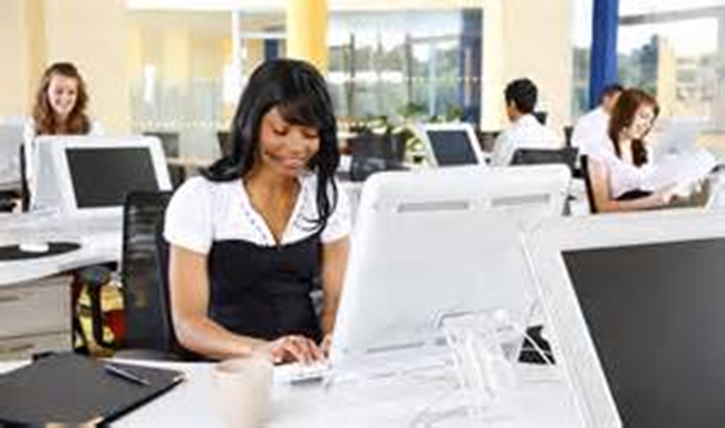 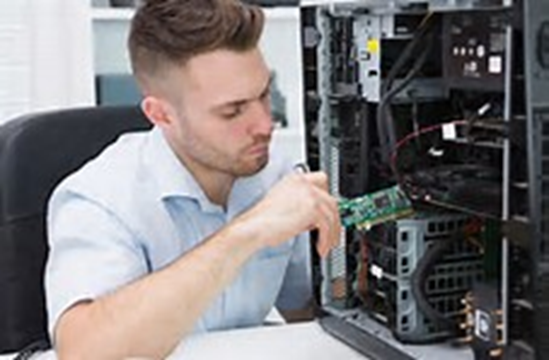 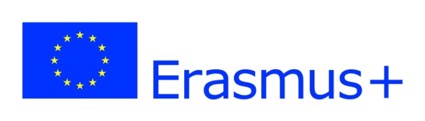